Informal Assessment Strategies for the Classroom
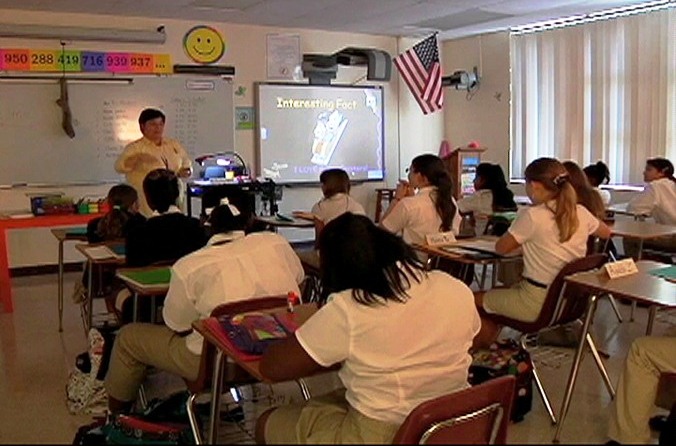 What to do to make you stand out when you are being evaluated
Informal Assessment
These assessments should be quick and easy ways to get a snapshot view of individual comprehension of the topic covered.

They should be done regularly but it is best practice to vary informal assessments and to align the assessment to the task.
Examples of Informal Assessments that may be used regularly in the classroom and during formal evaluations of your teaching
The following is a list of informal assessments and a brief description of each one.